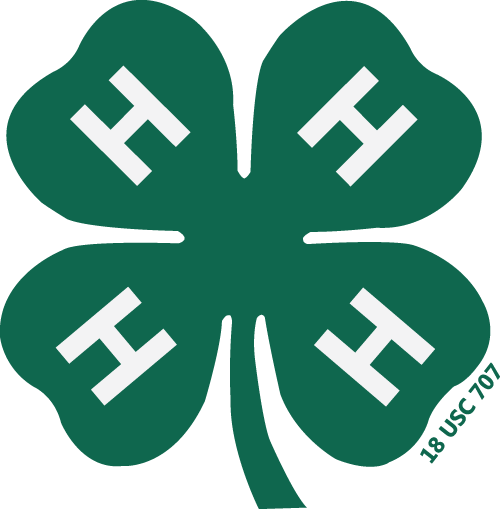 4-H and Youth Development
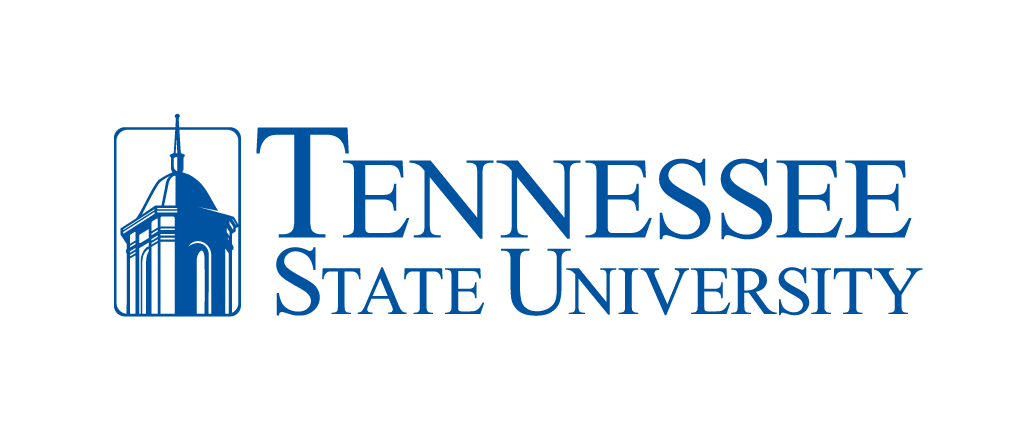 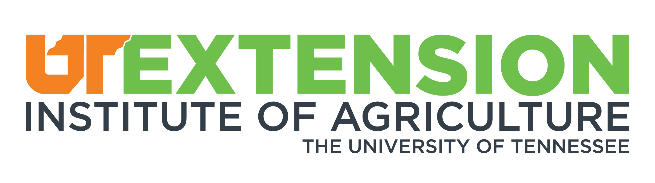 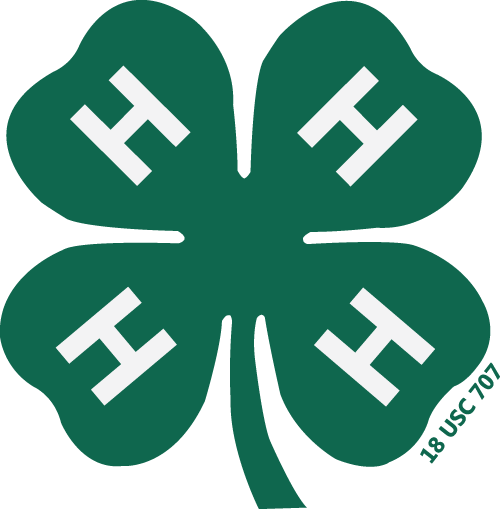 Tennessee 4-H Mission
The mission of Tennessee 4-H is to provide research-based Extension educational experiences that will stimulate young people to gain knowledge, develop life skills, and form positive attitudes to prepare them to become capable, responsible and compassionate adults.
Tennessee 4-H History 
Tomato and canning clubs for girls
 Formed the basis for youth “home economics”
Corn clubs for boys
 Formed the basis for youth “agriculture”
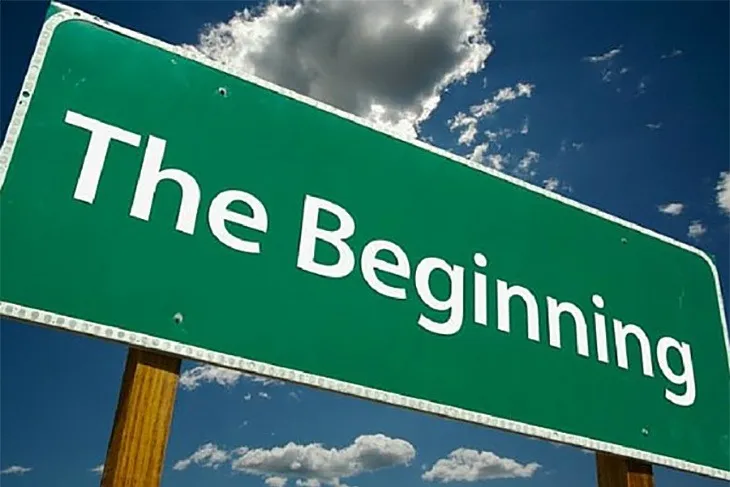 3
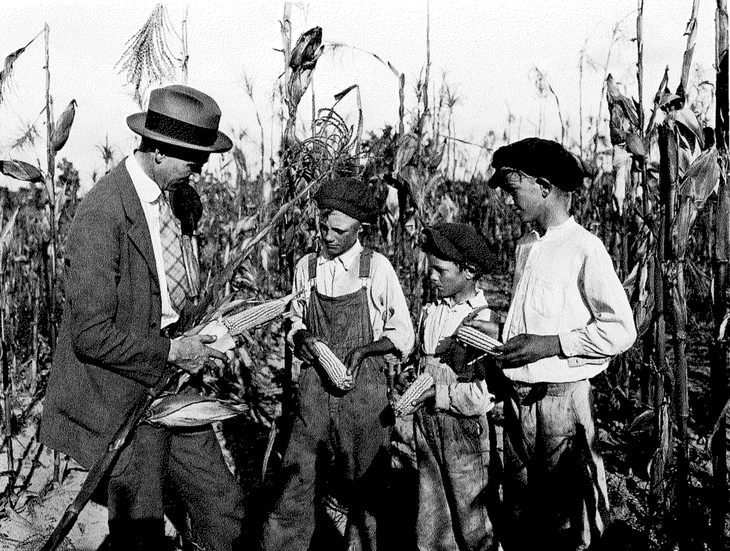 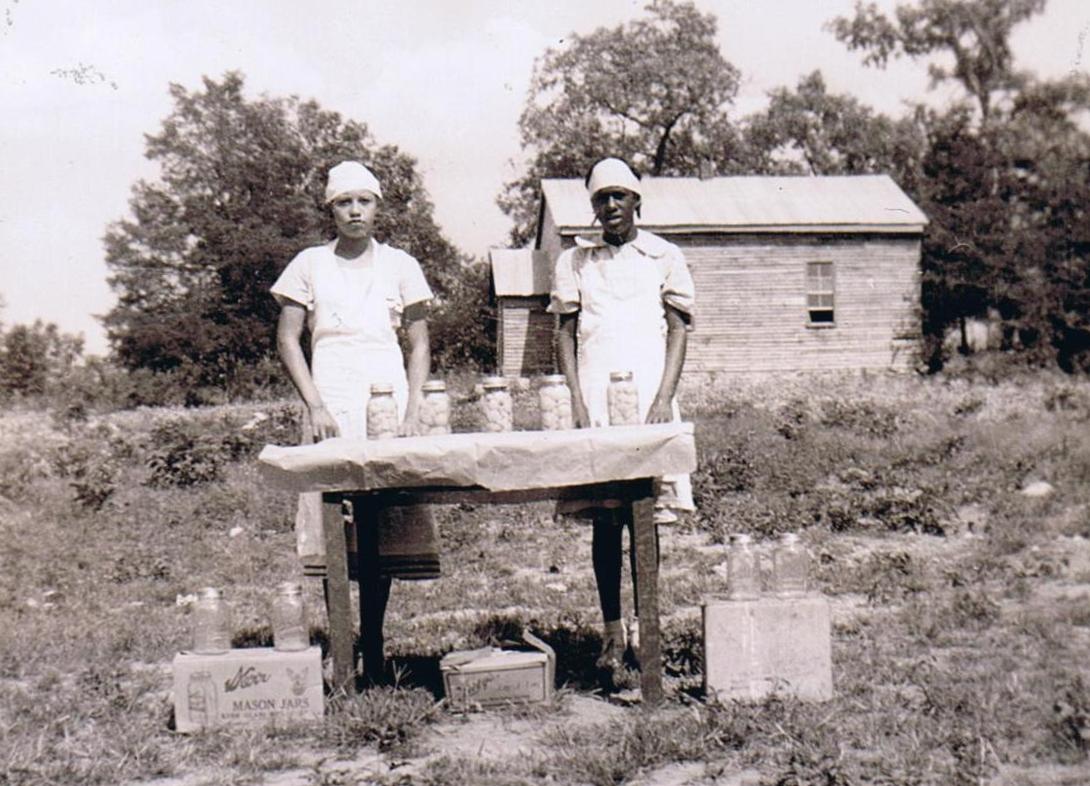 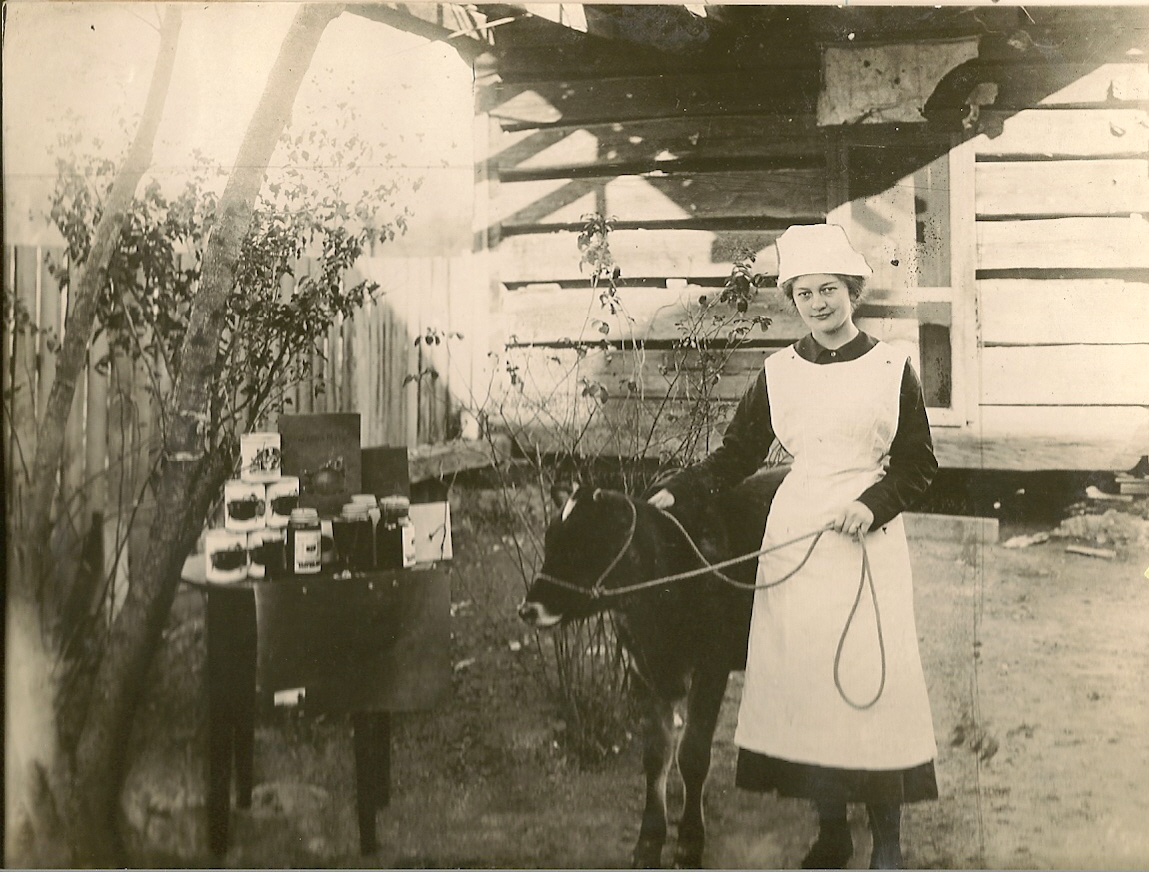 A glimpse into the present…..
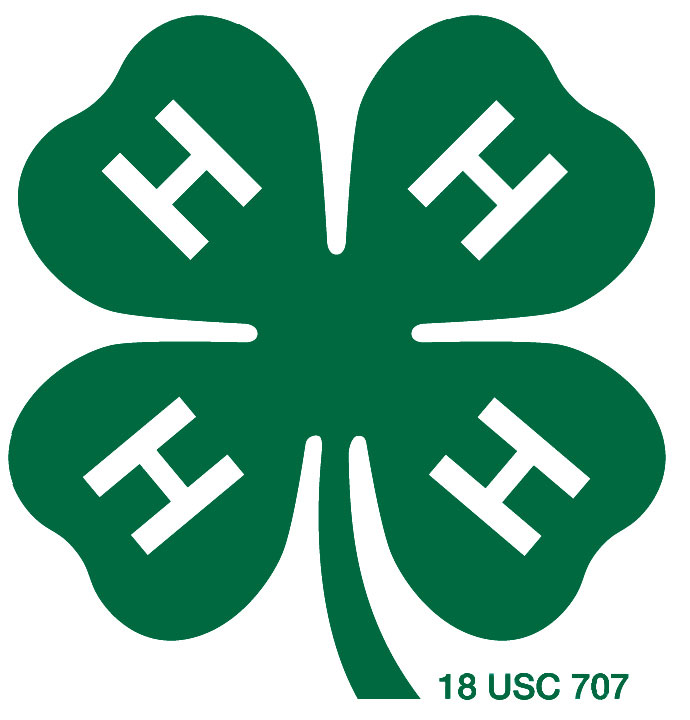 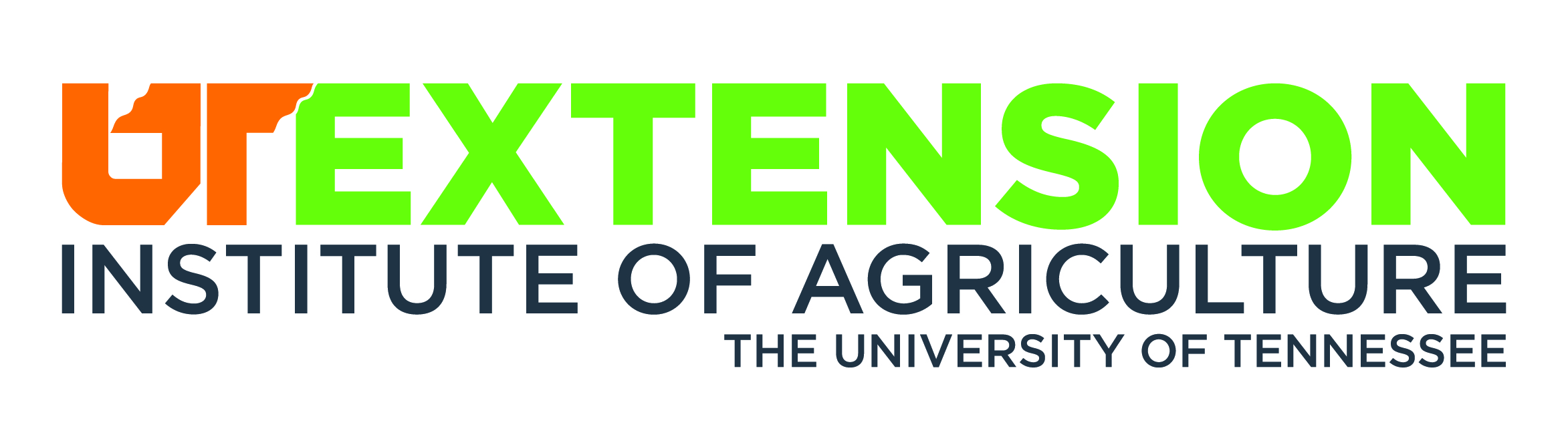 +
=
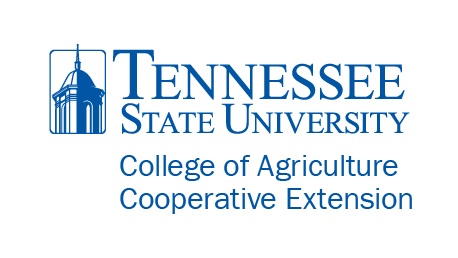 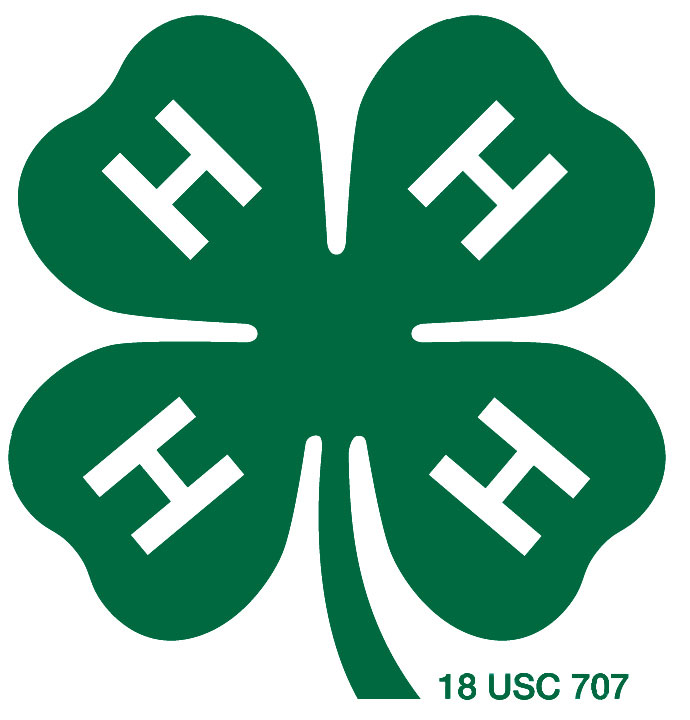 Highlights
Strong county-based program
Primarily school based
Project focused
Agent/volunteer driven
Largest 4-H “club” program in the country
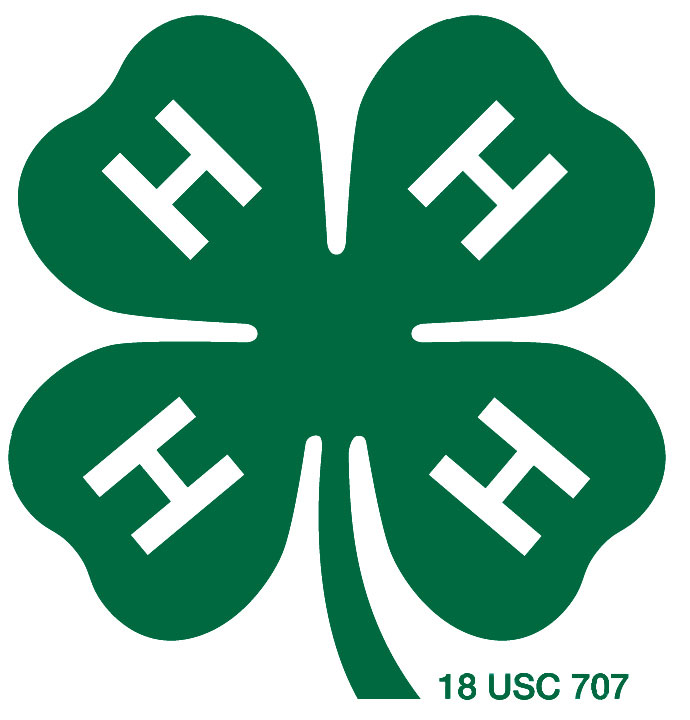 Audiences
Explorer (4th grade)
Junior (5th grade)
Jr. High (6th – 8th grade)
Sr. High (9th – 12th grade)
Collegiate 4-H
Delivery Methods
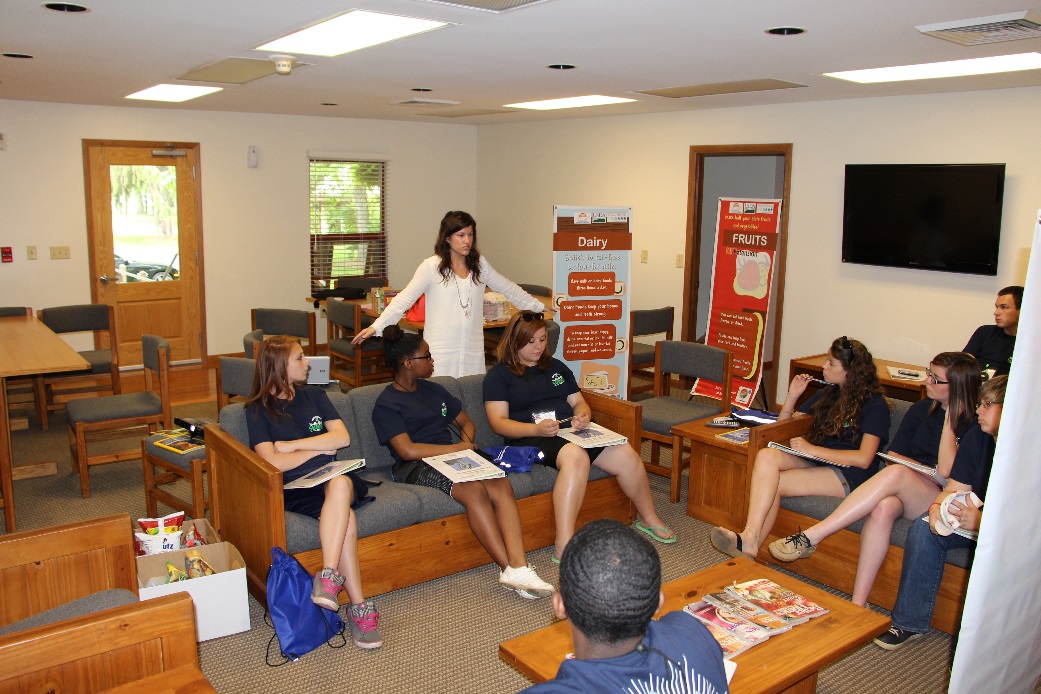 Project Groups
Camping
Educational Events
Local, county, regional, state, national, and global
In-School Clubs
Afterschool Clubs
Community Clubs
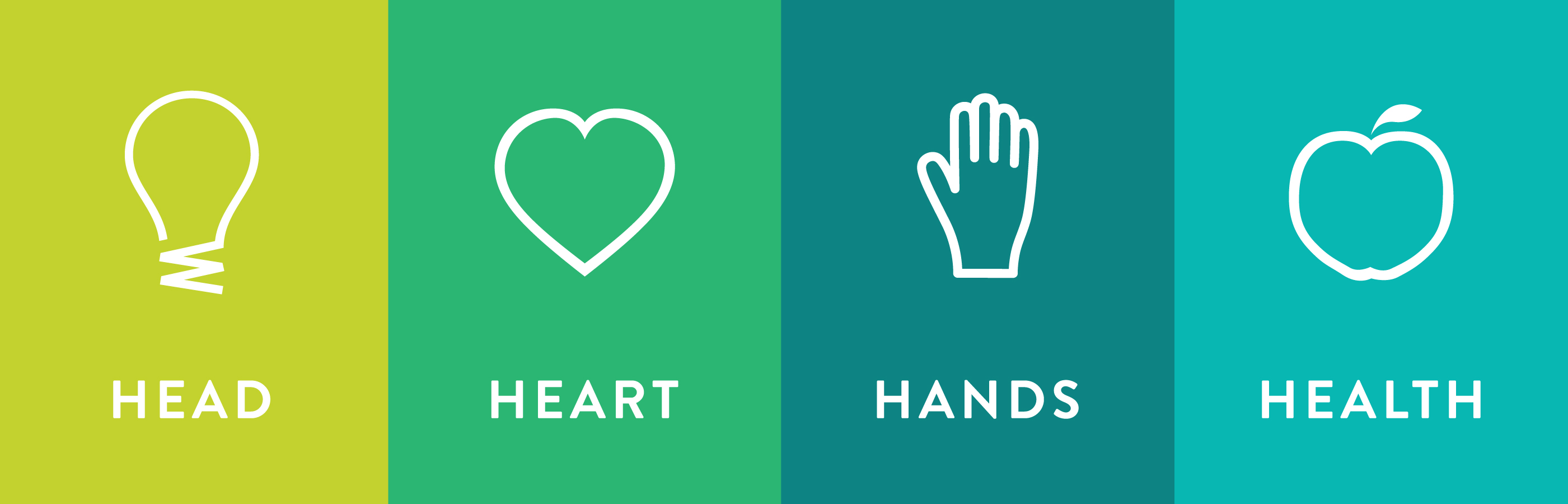 Learning and growing
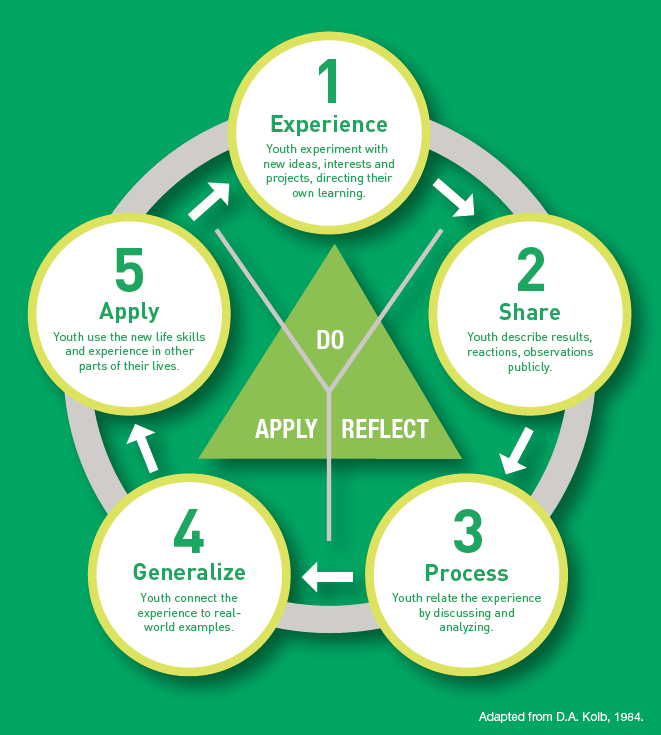 Experiential Learning Model
4-H Motto: To Make the Best Better
4-H Slogan: Learn by Doing
Camping program
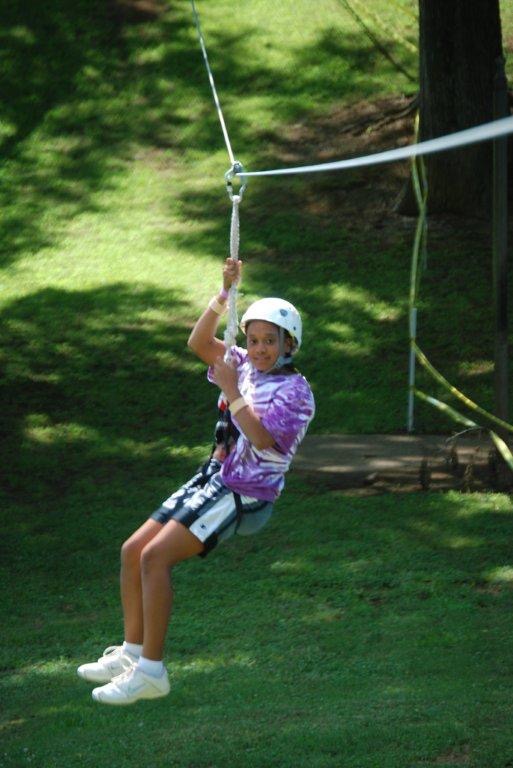 Lone Oaks 4-H Center
W.P. Ridley 4-H Center
Clyde M. York 4-H Center
Clyde Austin 4-H Center
Tennessee 4-H
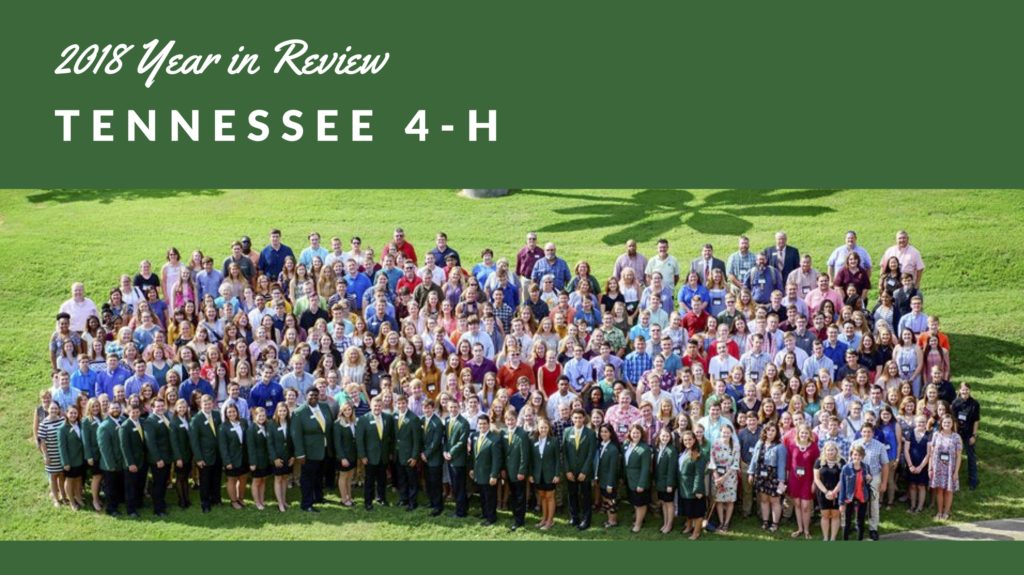 Over 136,000 youth engaged in 4-H educational programs in 95 counties
UT/TSU Extension has a minimum of one 4-H agent in each county
Meet our staff
Administration
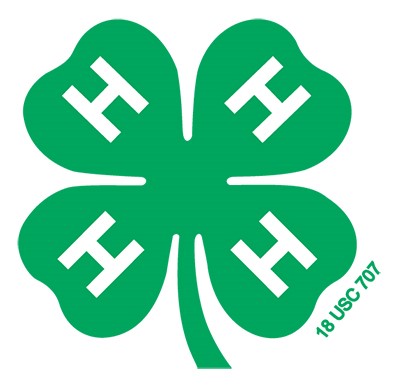 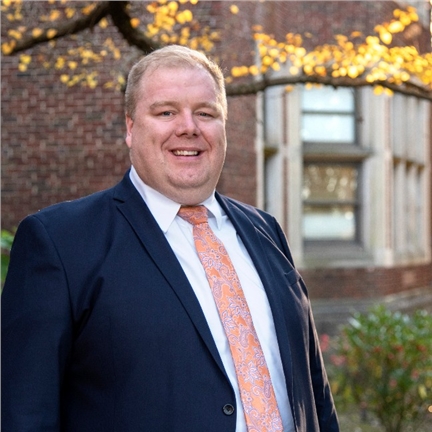 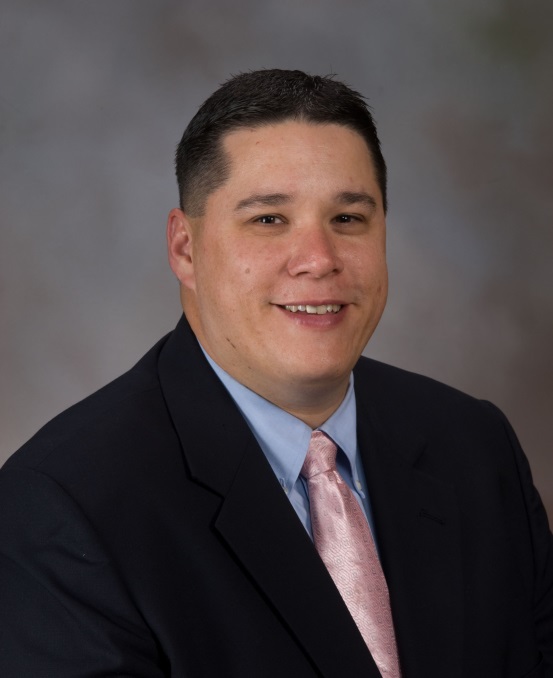 Justin Crowe
Director/State 4-H Program Leader
University of Tennessee
Tom Broyles
Program Leader, 4-HTennessee State University
State 4-H Staff
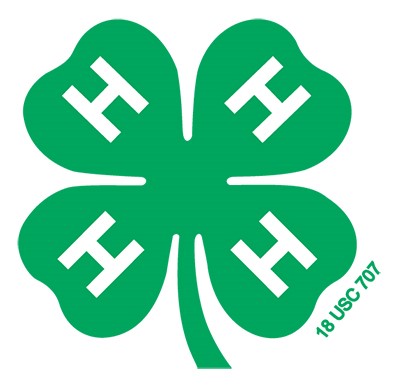 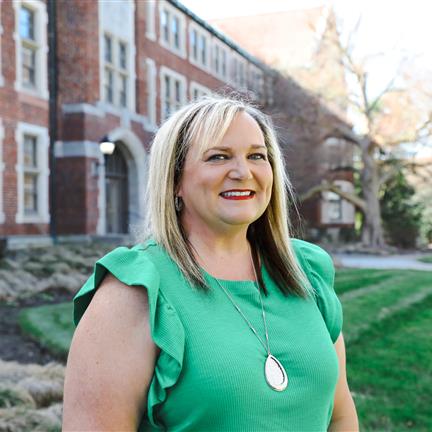 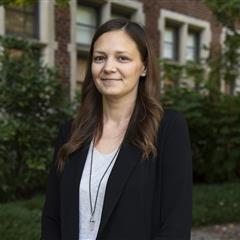 Ashley Briggs
Business Manager
Lori Blanchard
Extension AssistantNext Chapter/Workforce Preparation
State 4-H Staff
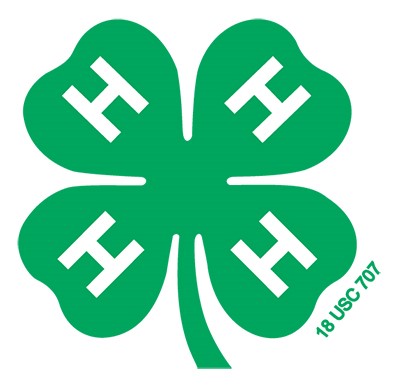 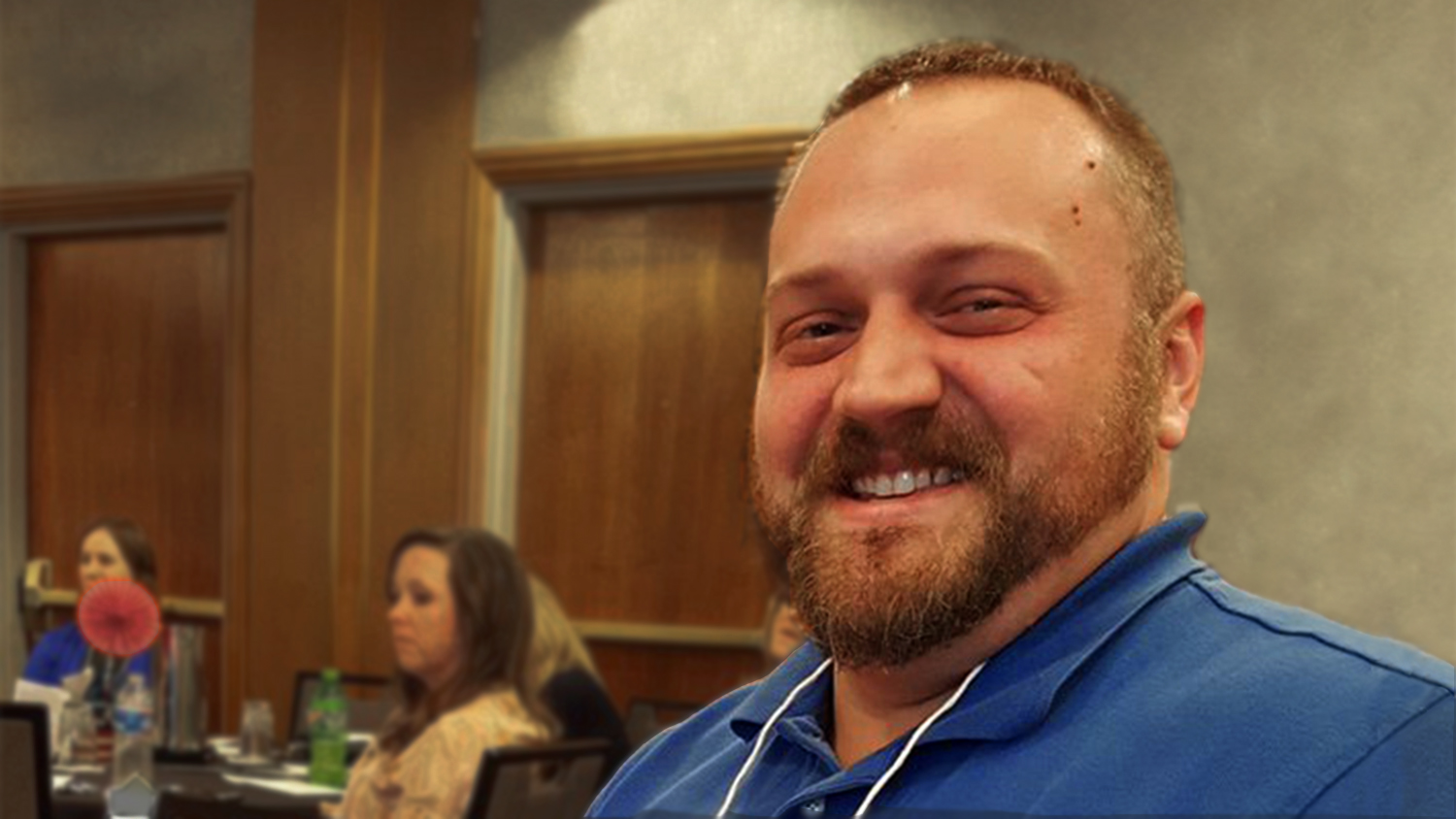 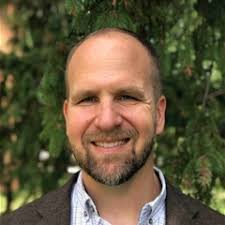 Aaron Fisher
Extension Specialist (Animal Science)
Youth Livestock Programs
Daniel Collins
Extension Specialist
STEM and Camping
State 4-H Staff
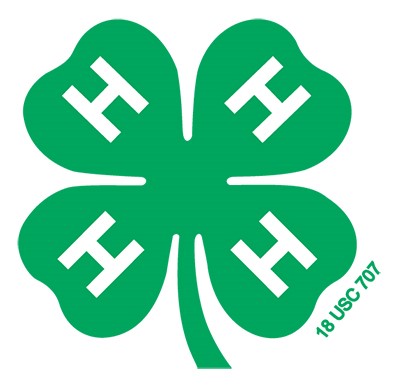 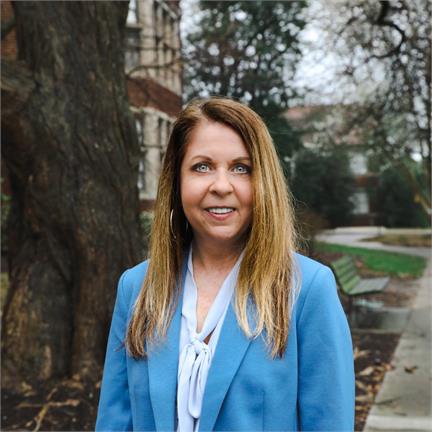 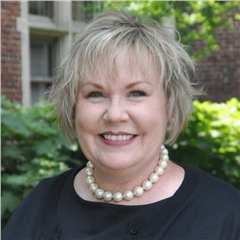 Jamie HarrisAssistant State 4-H Leader
Extension Specialist
Citizenship, Leadership, International & Teen Programs
Lori Gallimore
Extension SpecialistAwards/Recognition and 
Professional Development
State 4-H Staff
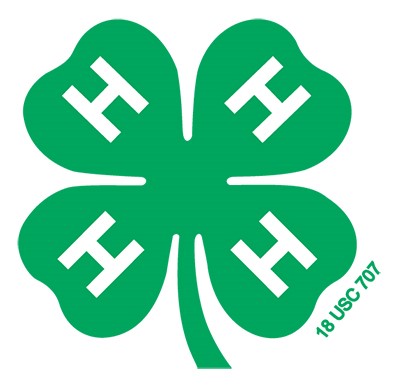 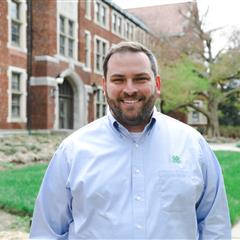 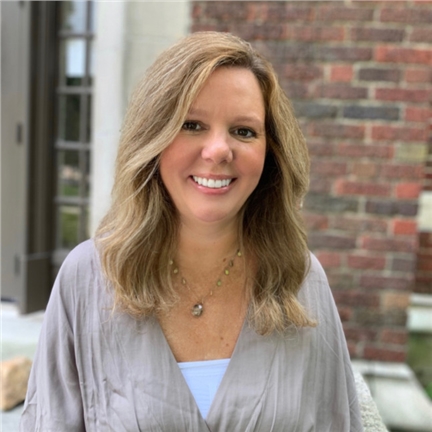 Christie Henderson
Extension AssistantEvent Coordination/Donor Relations
Ryan Hensley
Associate Director of Development
4-H Foundation
State 4-H Staff
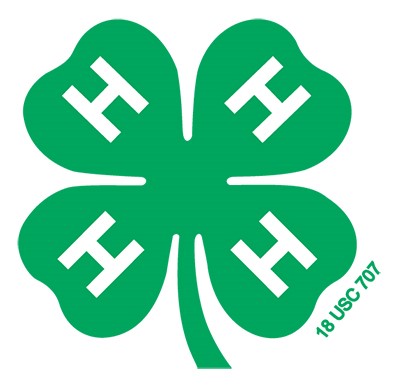 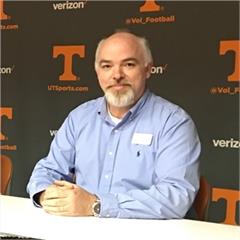 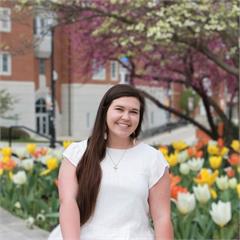 Morris Long
4-H Energy Education Specialist
Celina Menard
4-H Communications Specialist
State 4-H Staff
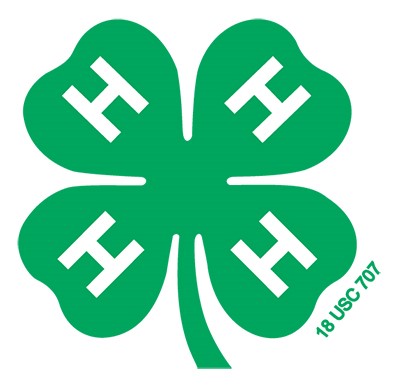 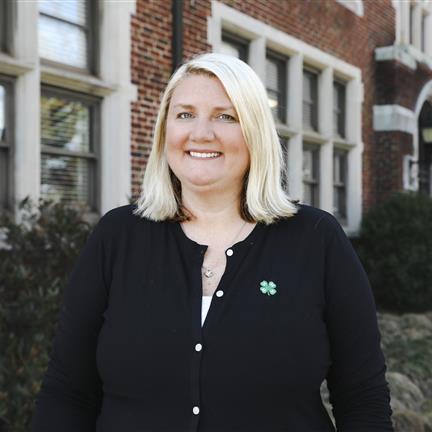 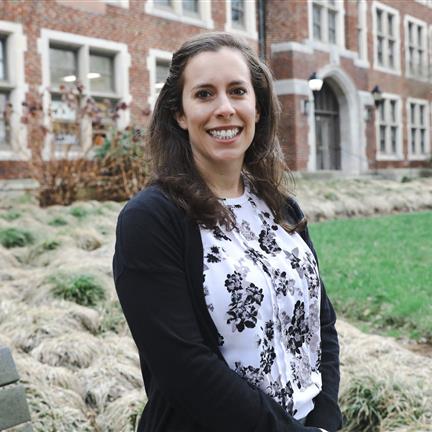 Erin Ortiz
Extension Specialist
Healthy Living
Lynne Middleton
Interim Curriculum Specialist
State 4-H Staff
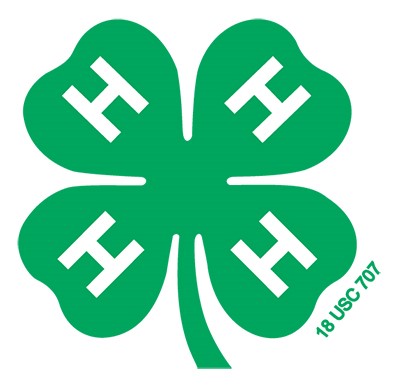 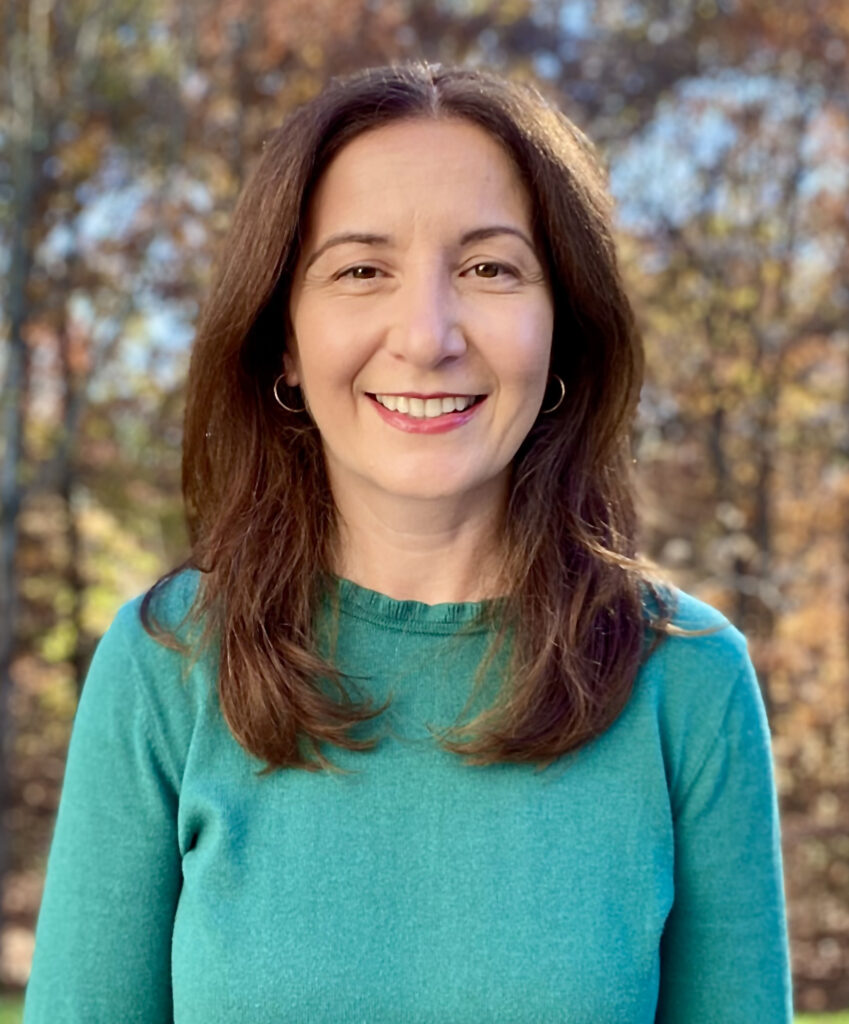 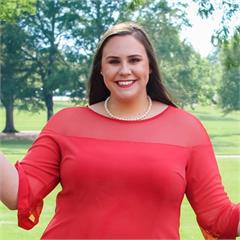 Janiece Pigg
DEI Coordinator
Maya Plaster
Assistant Director
4-H Foundation
State 4-H Staff
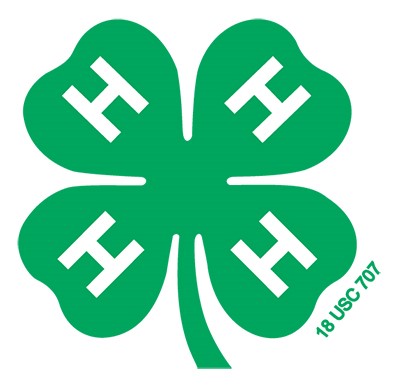 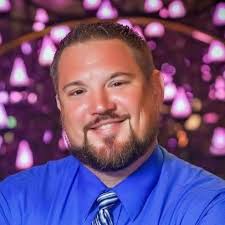 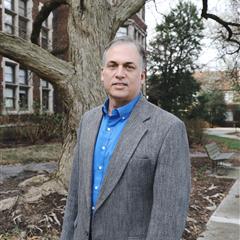 Aaron Spurling
Extension Specialist
Shooting Sports
Daniel Sarver
Extension Specialist 
Volunteerism/Data Management
Regional Staff
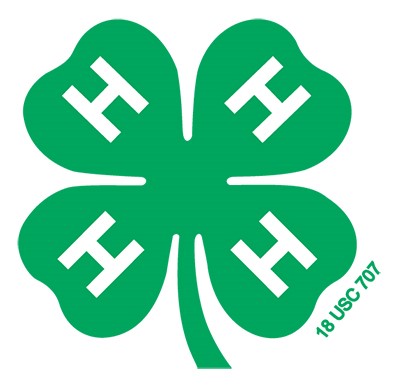 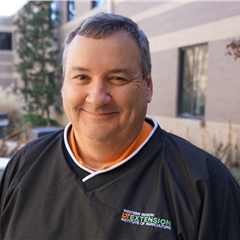 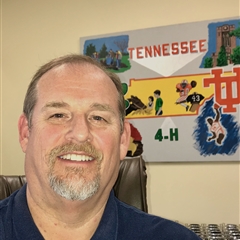 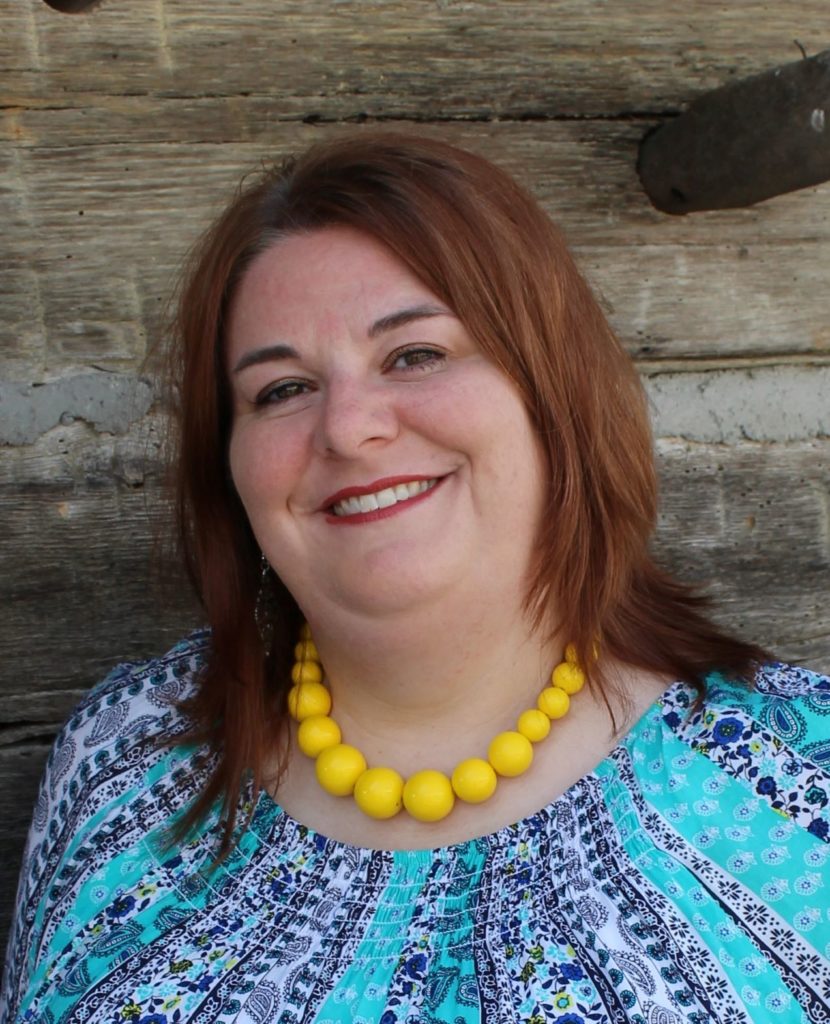 Mitch Beaty
Regional 4-H PL
Eastern Region
Neal Smith 
Regional 4-H PL
Western Region
Melissa Henry
Regional 4-H PL
Central Region
4-H Center Managers
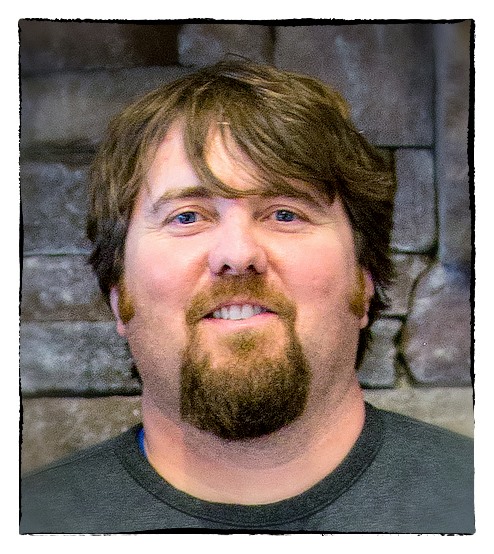 W.P
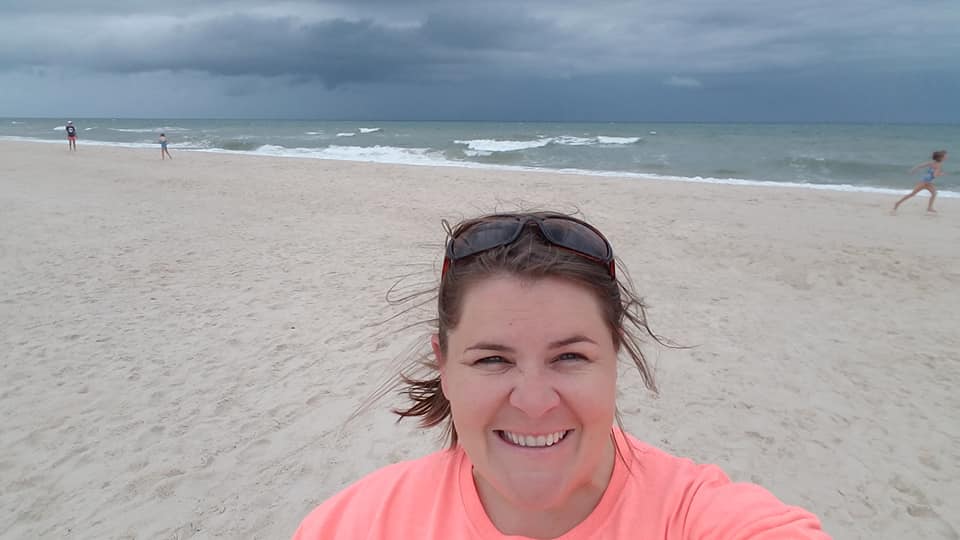 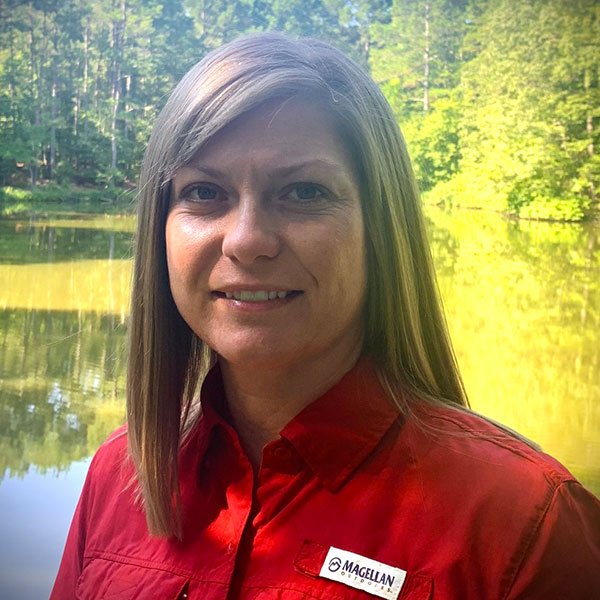 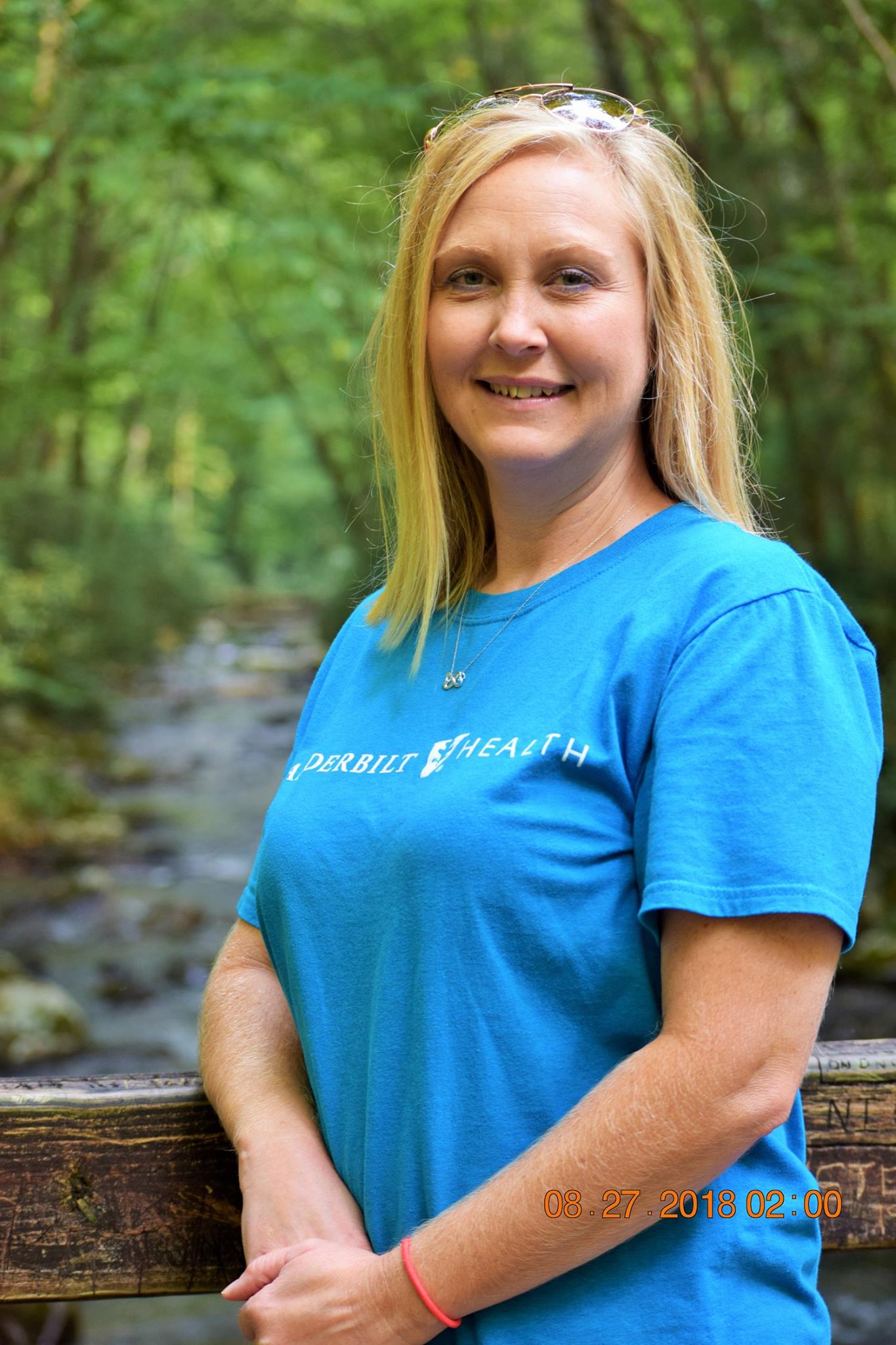 Penny Russell
Director
Lone Oaks 4-H Center
Scottie Fillers
Director
Clyde Austin 4-H Center
Terri Quillin 
Director
W.P. Ridley 4-H Center
Lacy Harnage
Director
Clyde York 4-H Center
Latest and Greatest
4-H Enrollment is on the rise
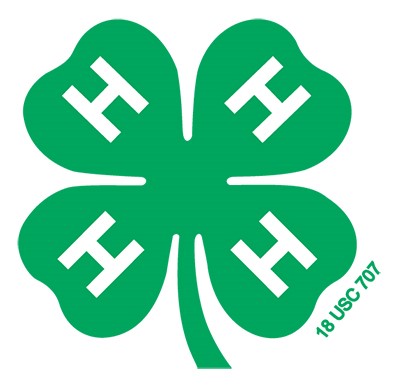 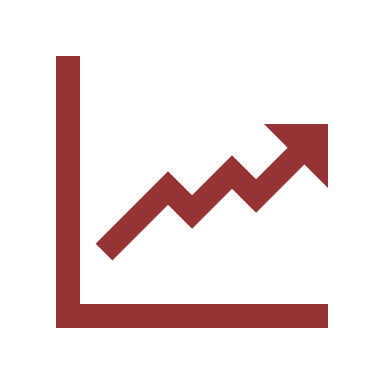 136,108 
Youth Enrolled
4,908
In-School 4-H Clubs
2 New Project Areas
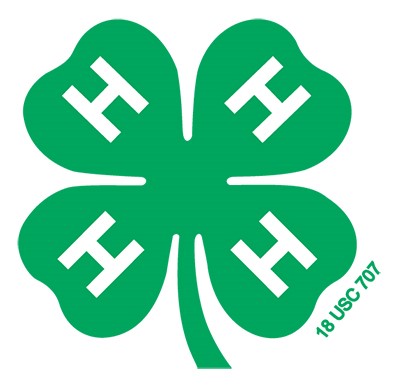 Entrepreneurship
Outdoor Recreation and Shooting Sports
29 Total Project Areas
11 Projects to Earn Course Credit
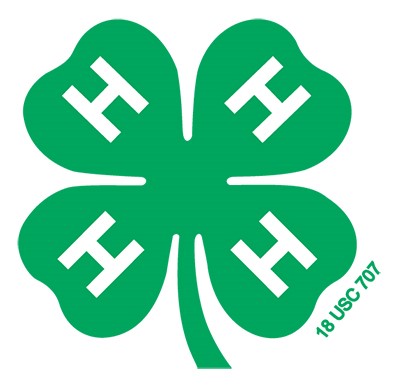 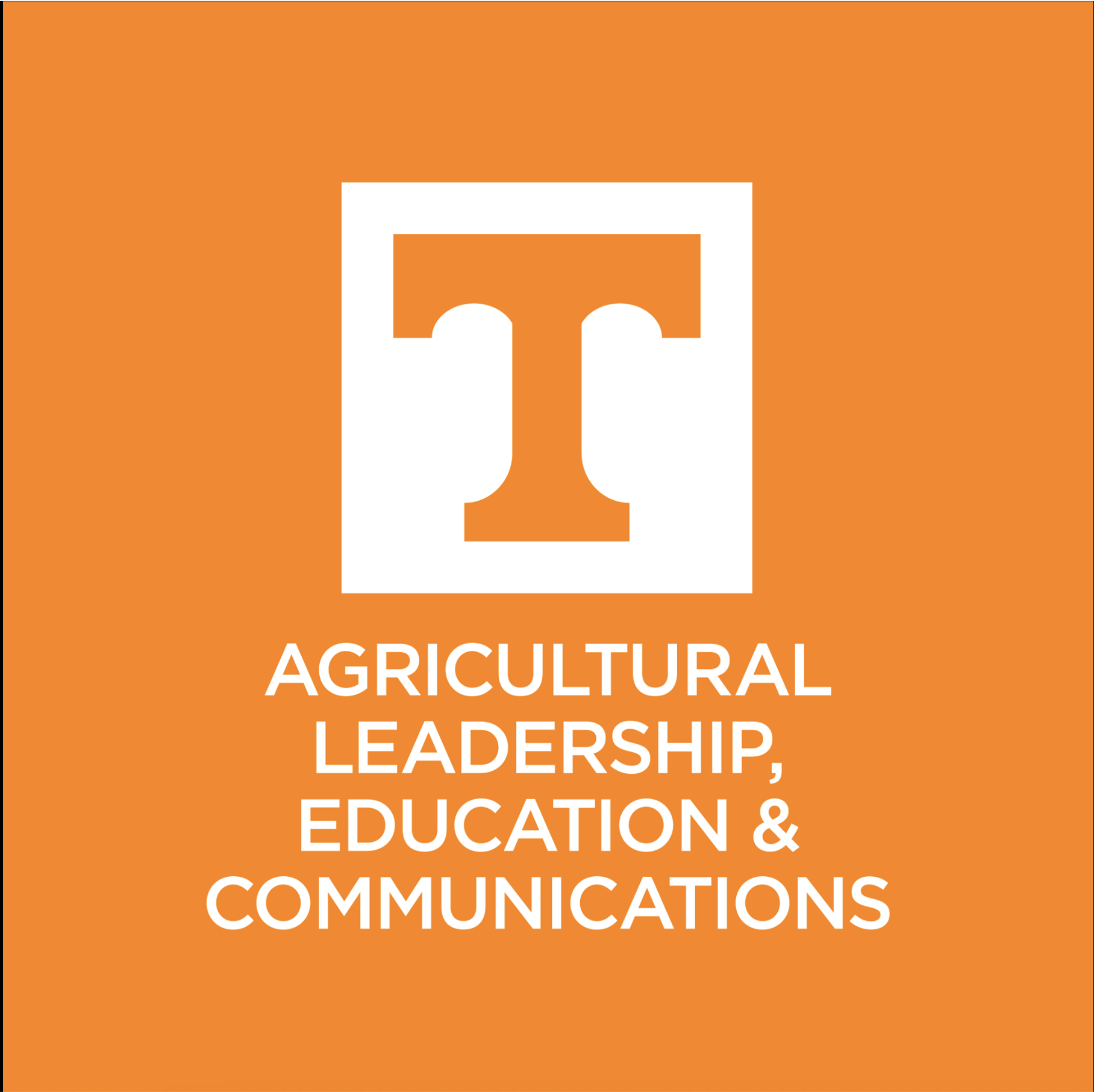 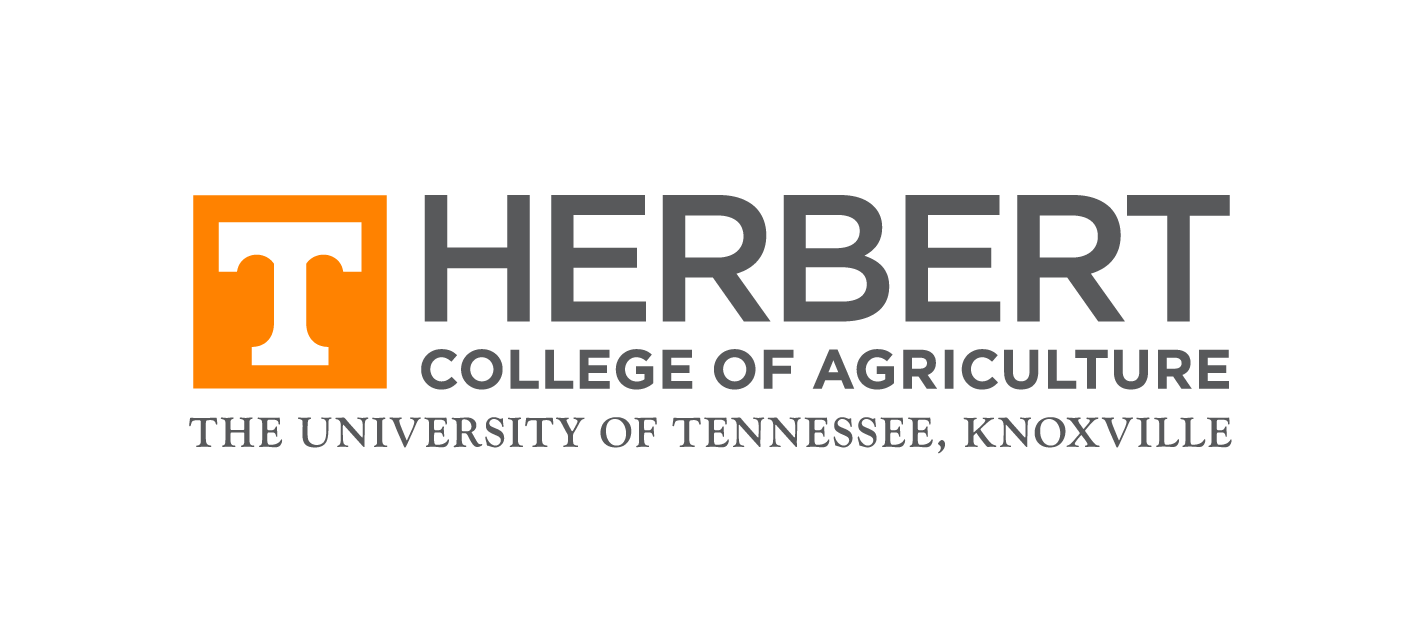 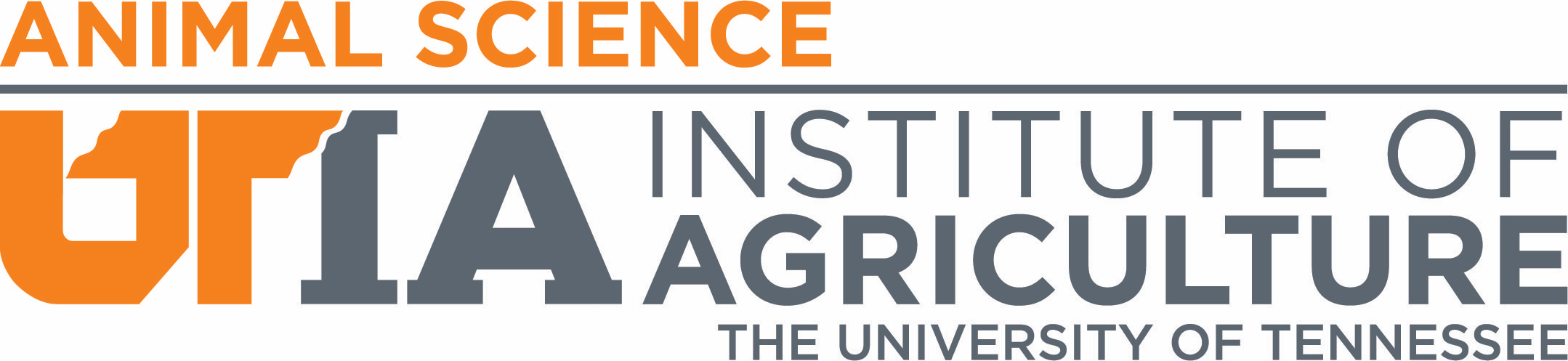 Grant Funding for Counties
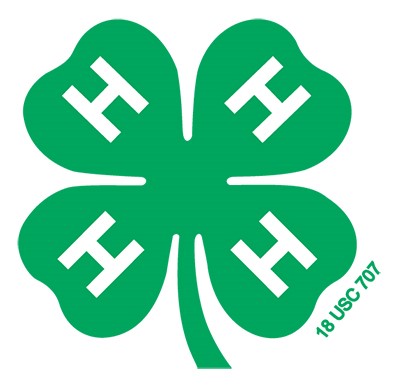 $408,000
100th 4-H Roundup - 2023
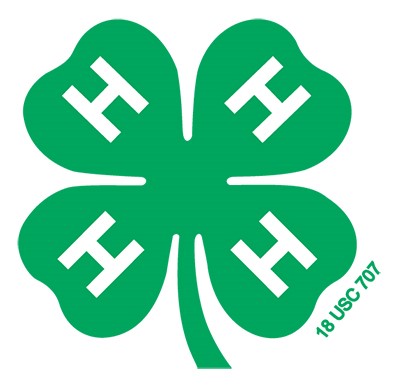 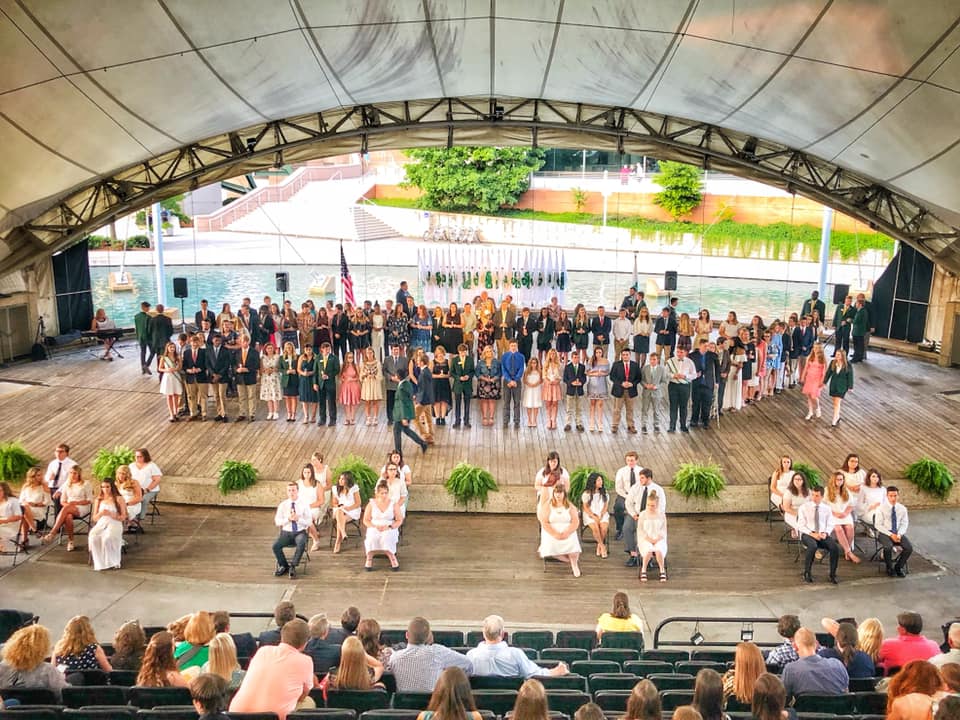 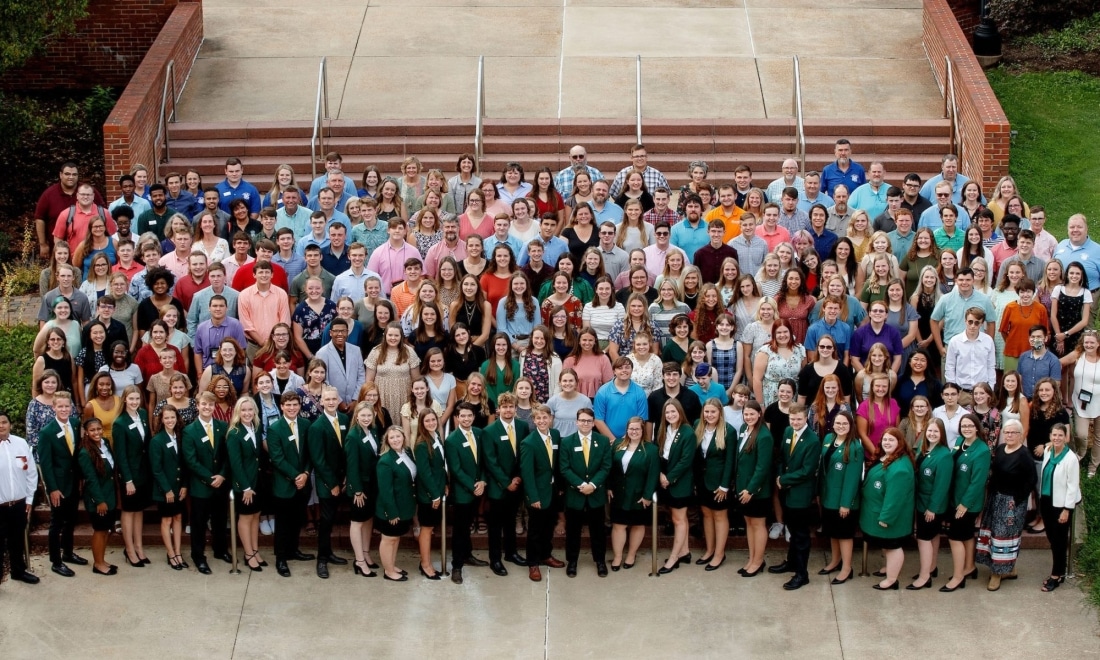 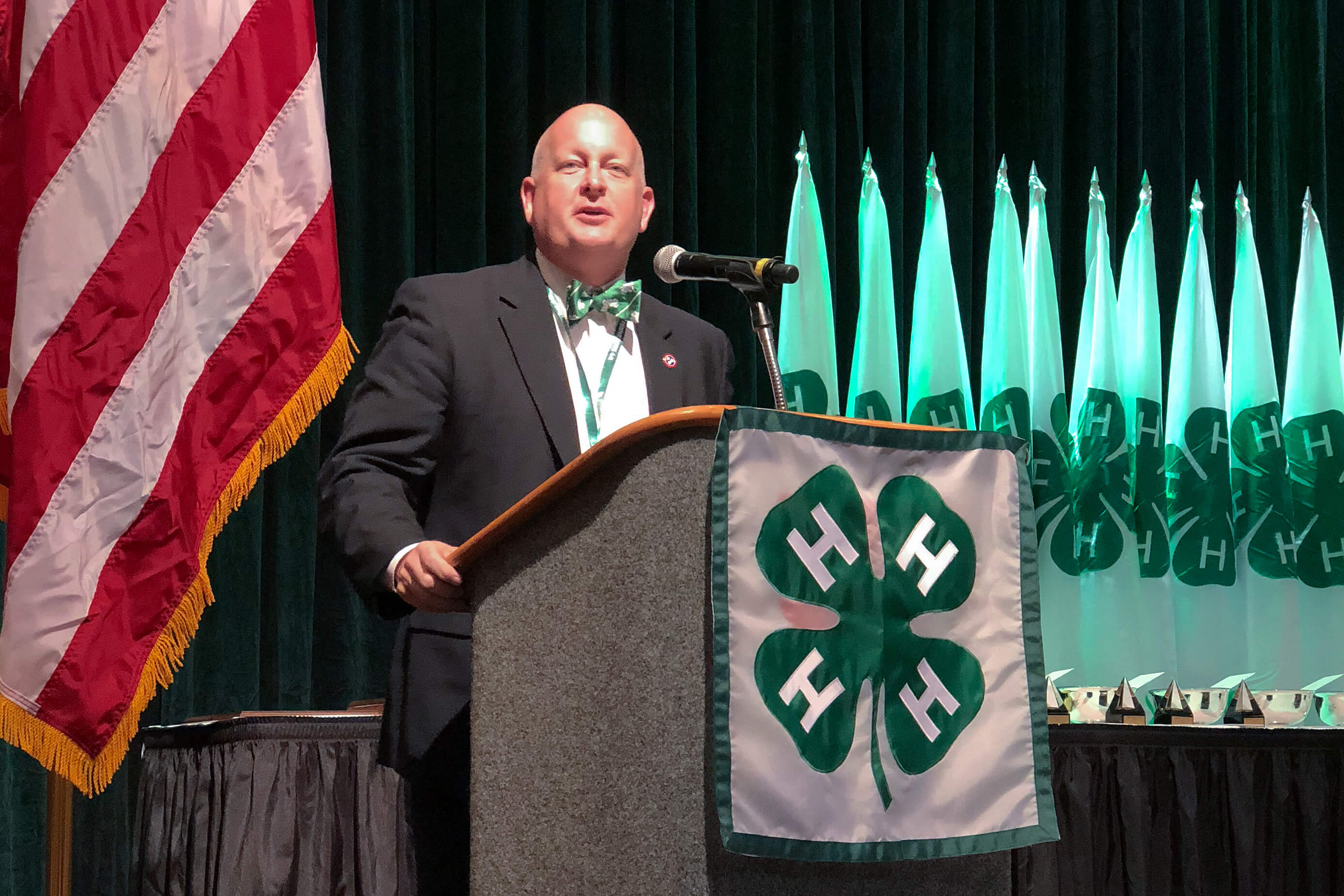 4-H Strategic Plan
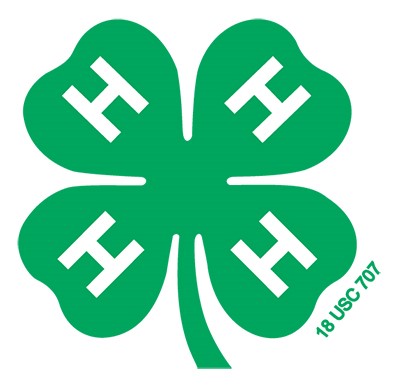 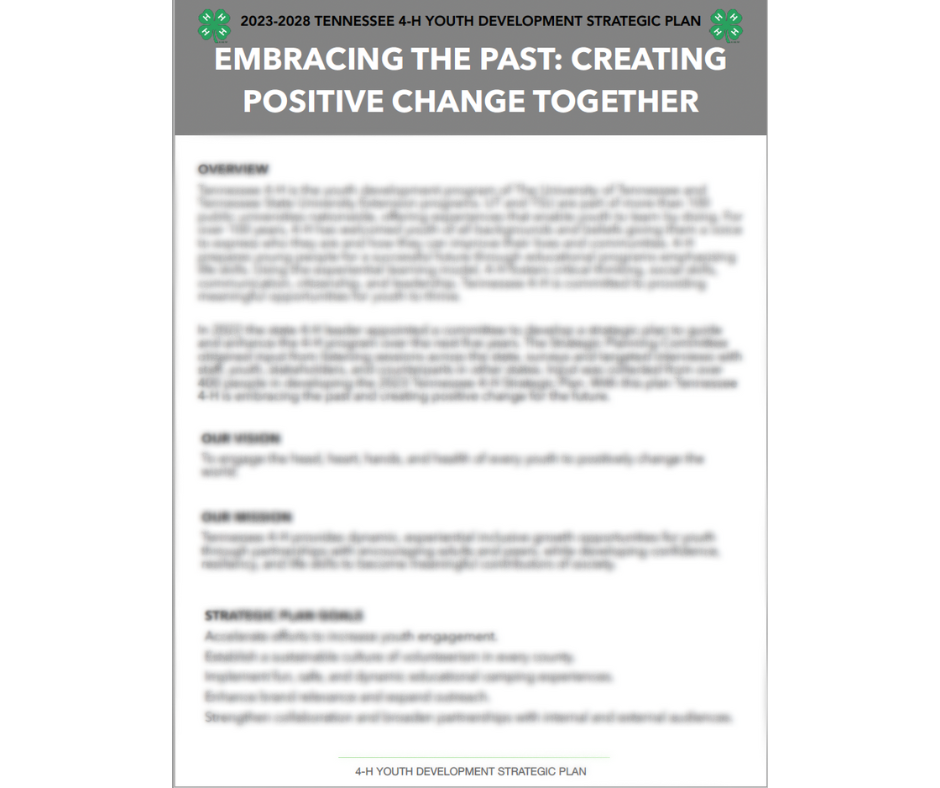 4-H Strategic Plan
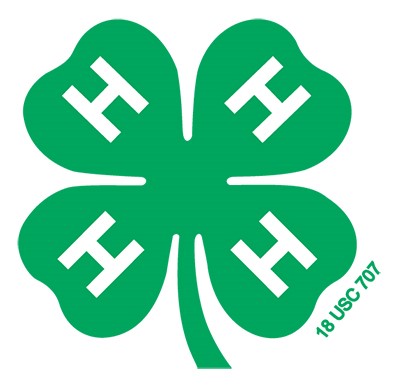 Accelerate efforts to increase youth engagement. 
 Establish a sustainable culture of volunteerism in every      
   county. 
 Enhance brand relevance and expand outreach. 
 Implement fun, safe, and dynamic educational camping   
   experiences. 
 Strengthen collaboration and broaden partnerships with   
   internal and external audiences.
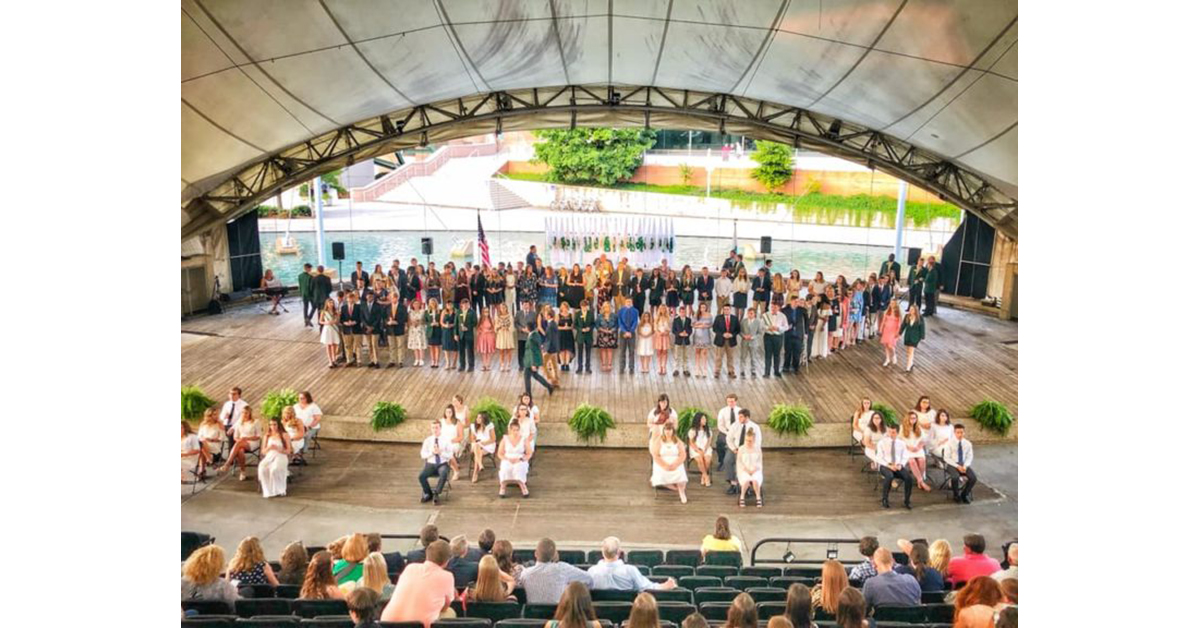 Rotations
Animal Science – Aaron
College and Career Preparation – Lori
Communications - Celina
Healthy Living - Erin
Teen Leadership, Citizenship, and International Programs – Jamie
Volunteerism - Daniel
Questions?
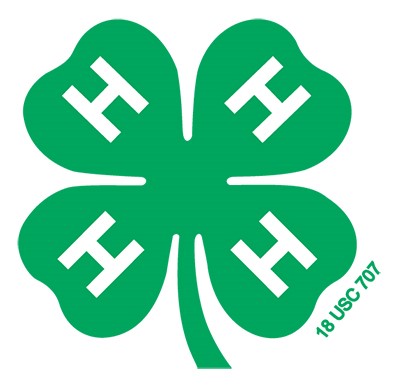 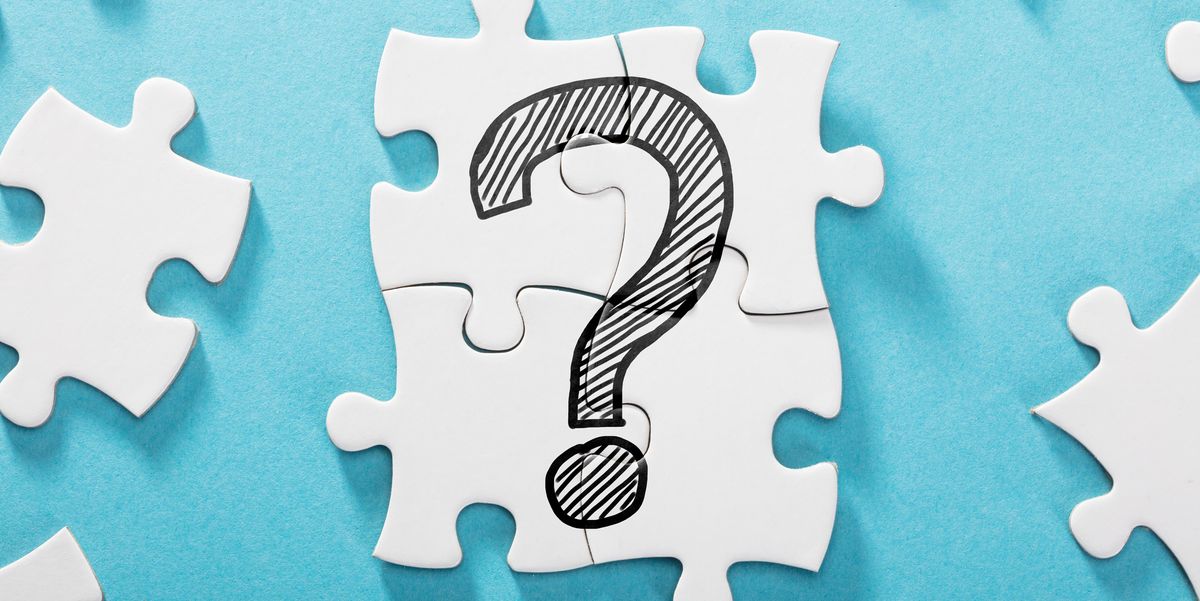 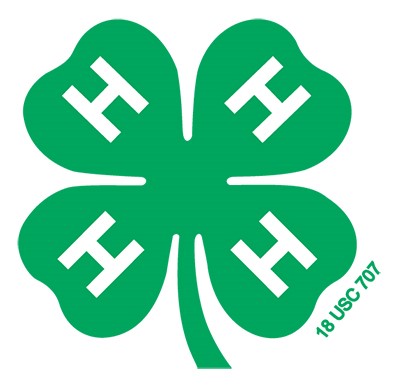 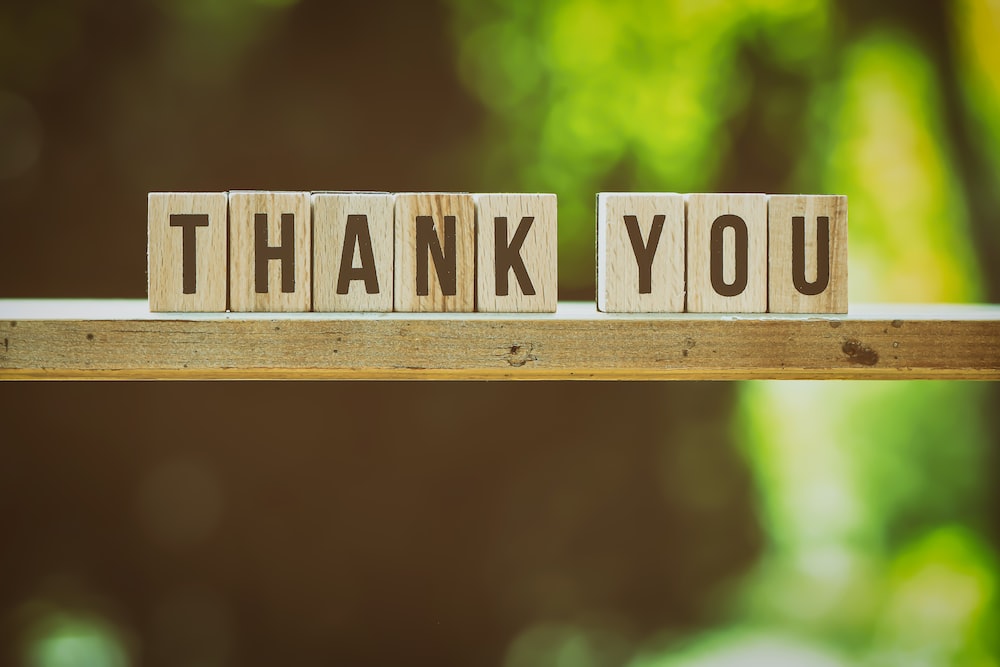